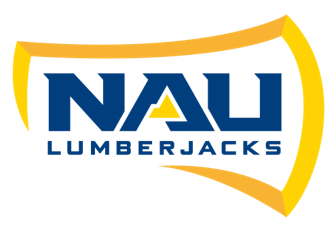 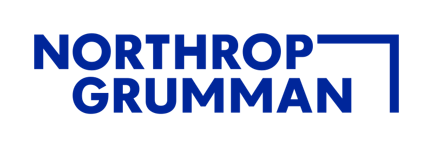 Northrop Grumman Umbilical
Jonathan Armijo  
Leah Blakney
Griffin Brandt
Jack Shields
March 3rd, 2022
Design Efforts – Current CAD
Added in heat shield 
Added a pully to seamlessly guide the cable into the winch
Figure 1: CAD Assembly – Heat Shield
NG – 3/3/2022
Griffin Brandt - 2
Design Efforts – Design Changes
Need to change wheel parts- Larger diameter + thinner 
Moment of inertia is too large
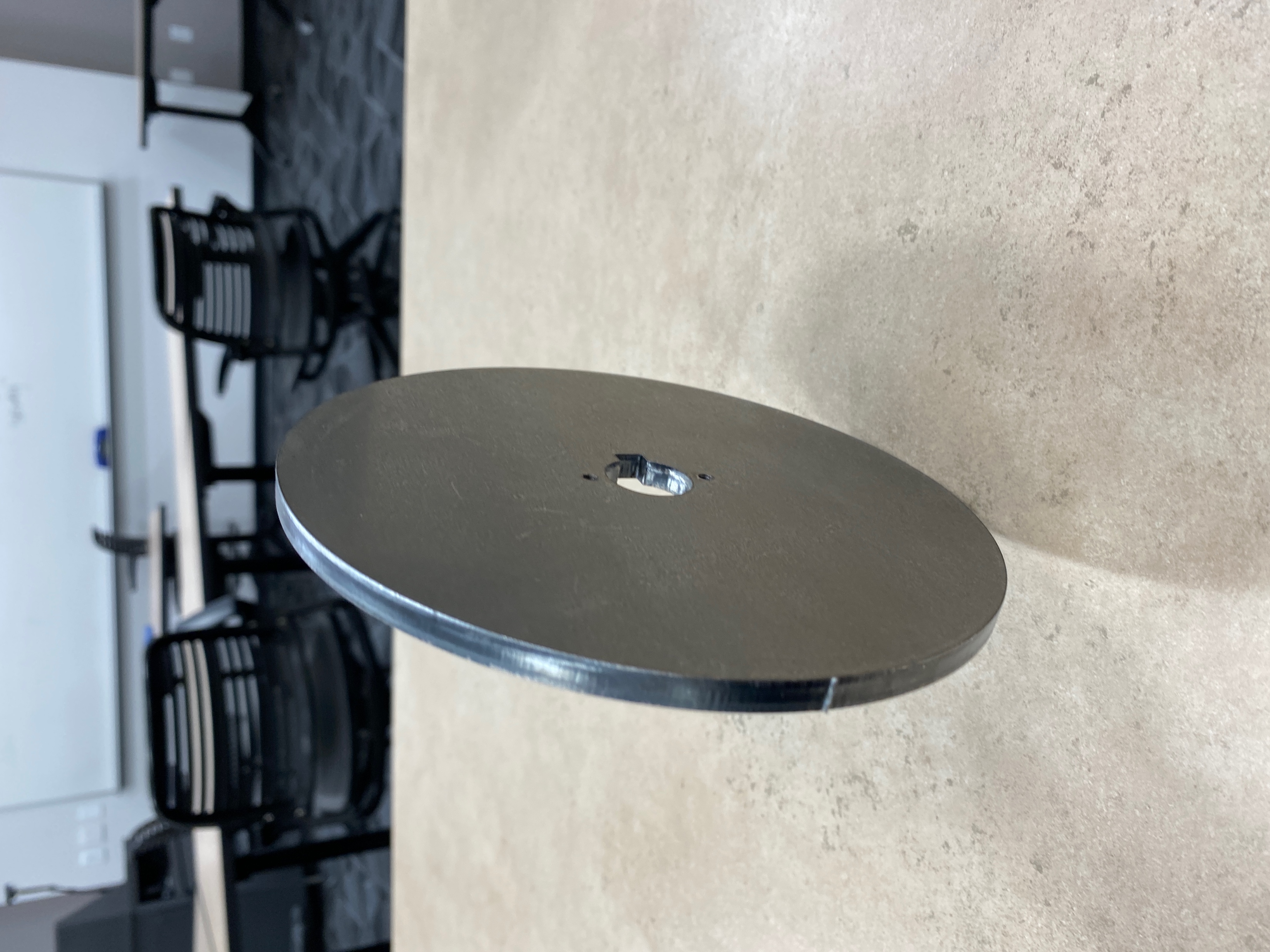 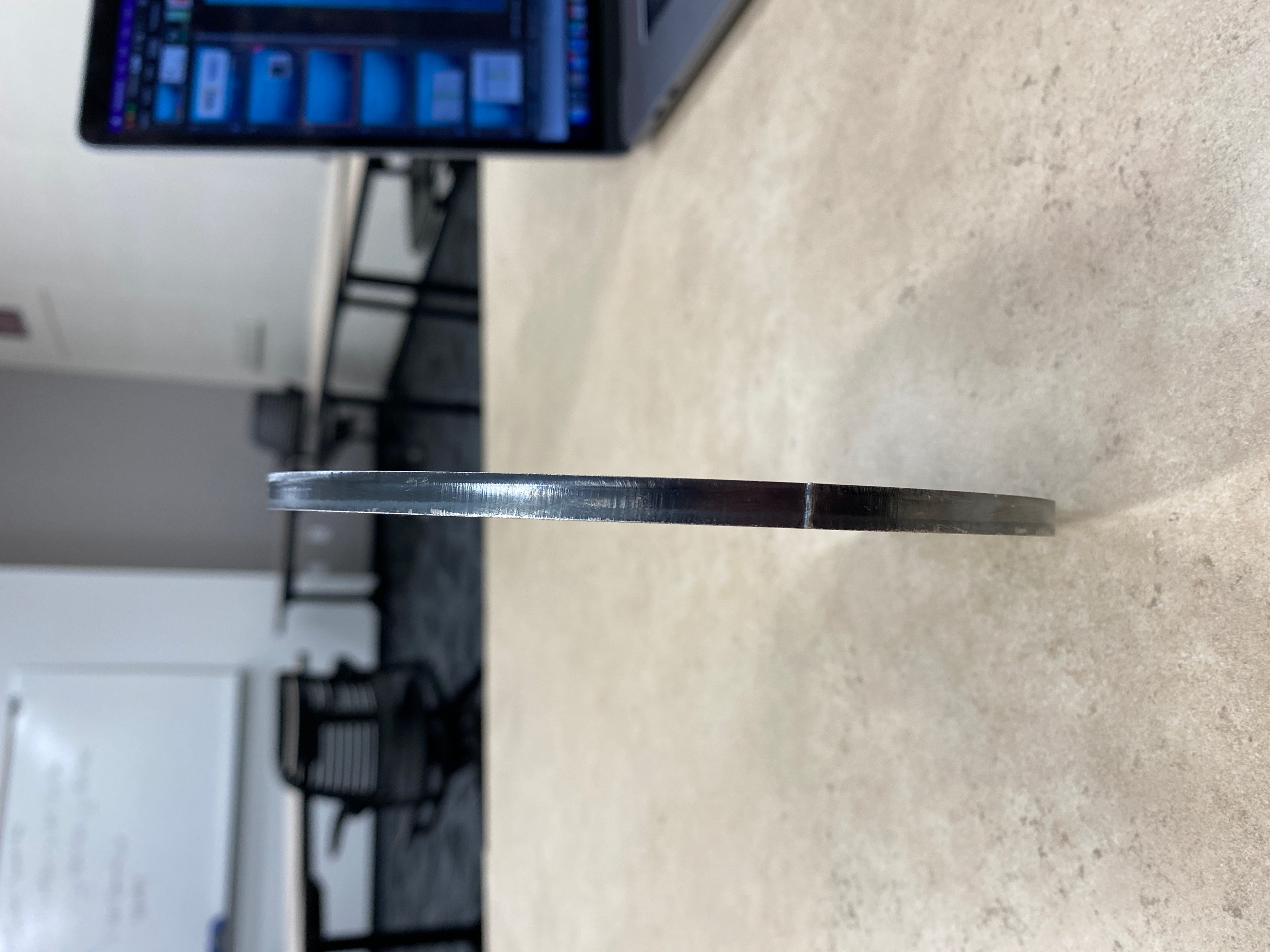 Figure 2: Angle View Wheel
Figure 3: Width View Wheel
NG – 3/3/2022
Jonathan Armijo - 3
Design Efforts - Testing Plan
Motor Startup – Complete
Cable Type
Temperature
Side Force 
Retraction Speed
NG – 3/3/2022
Leah Blakney - 4
Purchasing Plan
Table 1: Purchasing Plan
Total Price of Parts $1859.69
All Part Ordered except for any additional materials needed
Those parts will be purchased with final reimbursement
NG – 3/3/2022
Jack Shields - 5
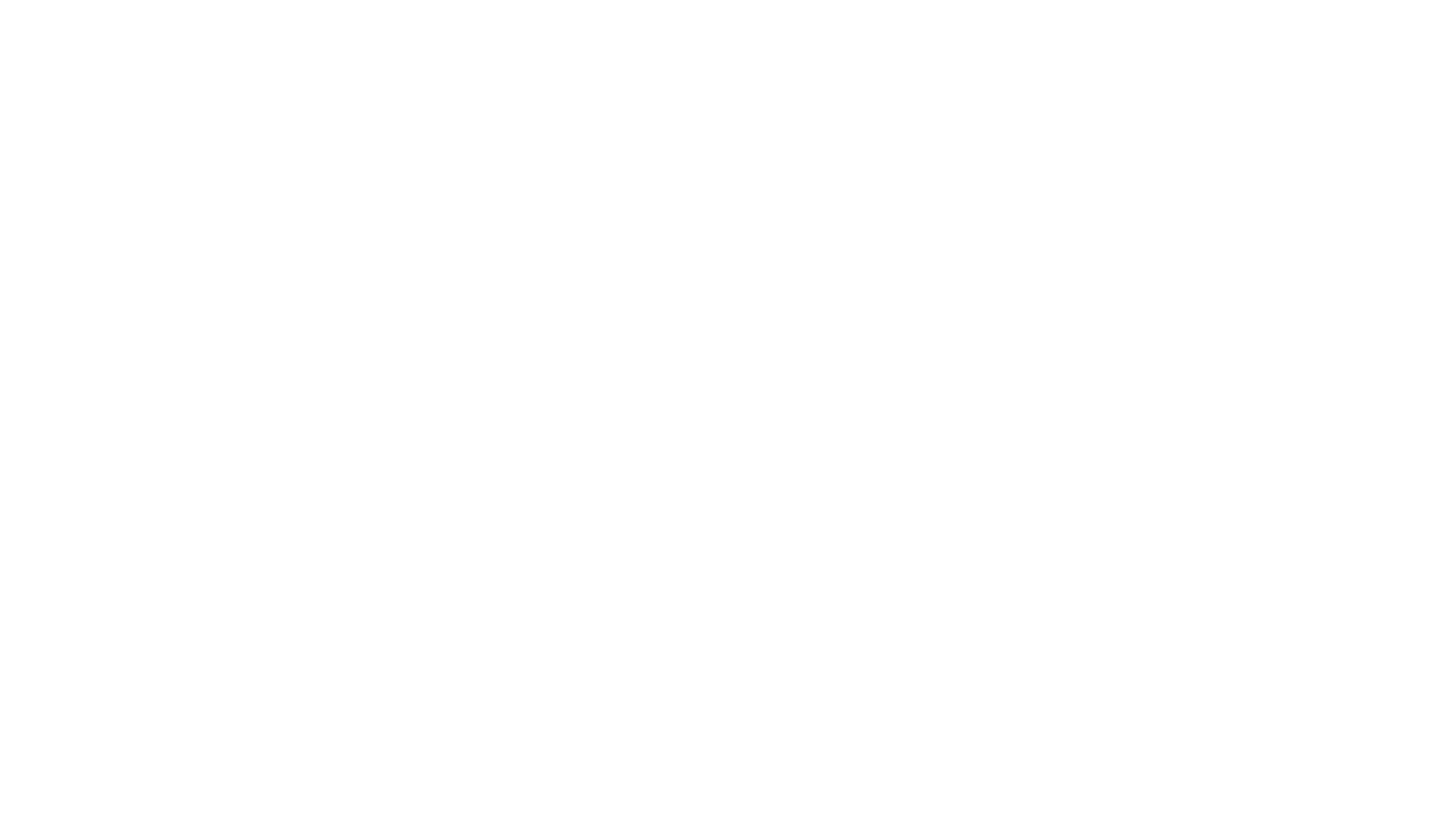 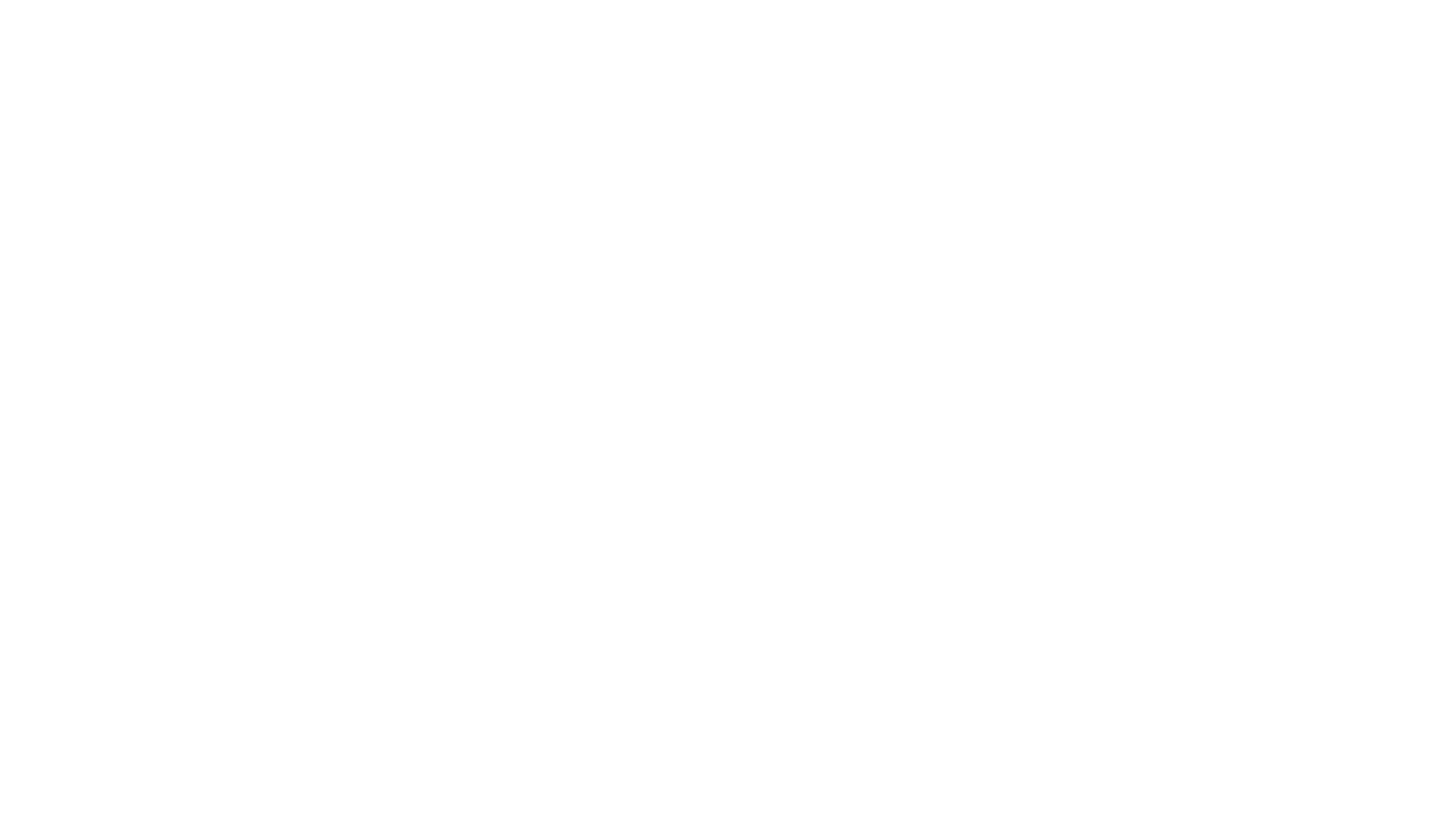 Manufacturing PLan
Table 2: Manufacturing Plan
Currently still manufacturing three parts.
Assembly to be completed once parts are finished.
Electrical still in processes.
Once assembled build heat shield to realistic dimensions.
NG – 3/3/2022
Griffin Brandt - 6
Demonstration
Still being manufactured and assembled
Electrical components received two days ago; haven’t put together
Jonathan Armijo- 7
NG – 3/3/2022
Gantt Chart
Table 3: Gantt Chart
NG – 3/3/2022
Jack Shields - 8
Questions?
NG – 3/3/2022
Team - 9
Full Gantt Chart
Reference:
https://punstoppable.com/rocket-puns